深交所港股通业务介绍
2016年8月31日
目 录
概述
一
业务方案要点介绍
二
下一步工作安排
三
目 录
概述
一
业务方案要点介绍
二
下一步工作安排
三
一、概述
（一）背景
李克强总理在政府工作报告中指出：适时启动深港通

刘士余主席答记者问时指出深港通年内“肯定通”
“港股直通车”
2012.12
2014.11.17
2015.1.5
2007
2015.12
2016.3.5
2016.3.24
2016.8
国务院正式批准
深交所第一只
B转H股在香港
上市（中集集团）
深交所基金互认
正式上线
沪港通正式开通
李克强总理在深圳考察时强调：沪港通后应有深港通
李克强总理在博鳌宣布：今年要择机推出深港通
一、概述
（二）深港通筹备历程
2016年8月22日发布港股通业务和技术启动通知
2016年5月深港通所司领导小组成立
2015年2月3日上报《关于开通“深港通”业务的请示》：确定原则，拟定业务与技术方案，启动规则制定与技术开发
2014年12月31日
深港通工作小组成立
2016年8月16日国务院正式批准，《联合公告》发布
2016年8月26日业务实施办法、适当性管理指引、风险揭示书必备条款向市场征求意见
2013-2014年
跟踪沪港通进展，制定优化方案：研究交易日方案、ETF纳入标的等
2015年7月
10家会员和5家开发商启动技术开发，10月完成并启动第1轮仿真测试。2016年4月启动第二轮仿真测试
2015年2月10日证监会在深圳召开内地、香港两地监管工作会议，会议初步确定标的和额度
一、概述
（三）设计原则
与沪港通保持基本框架和模式不变，
不改变市场主体业务和技术系统架构
标的证券突出深圳多层次、多品种特色
原则
根据市场需求进行方案设计，优化市场服务，
稳妥有序实施
一、概述
（四）意义
深港通是党中央、国务院对资本市场改革开放的又一重大部署，标志着我国资本市场在国际化和市场化方向上又迈出了坚实一步
对两地资本市场：进一步扩大内地与香港股票市场互联互通的规模，有利于在更大范围、更高层次、更深程度上加强内地与香港合作，推动人民币国际化，提升我国金融业的国际竞争力和服务实体经济能力

对交易所：有利于进一步提升深交所国际化水平和全球影响力，加快深港资本市场制度对接，改善投资者结构，提升深交所多层次资本市场的深度、广度和质量，更好地发挥深交所多层次资本市场的投融资功能

对投资者：使投资者更好共享内地与香港经济发展成果，满足投资者多样化的跨境投资以及风险管理需求
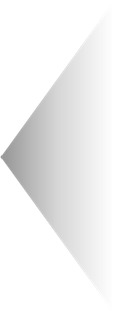 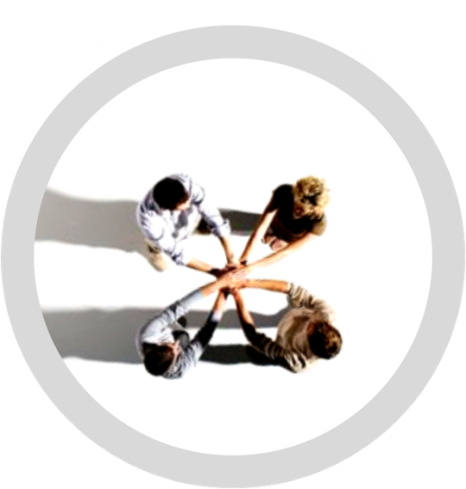 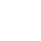 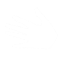 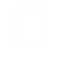 目 录
概述
一
业务方案要点介绍
二
下一步工作安排
三
二、业务方案要点介绍
（一）标的——深市港股通标的及与沪市差异对比
数据截止2016年7月29日
二、业务方案要点介绍
（一）标的——市值标准的适用情形
考虑到中小市值股票普遍具有规模小、业绩不稳定、价格波动幅度较大等特点，为防范深港通跨境市场炒作和操纵中小市值股票风险，深港通标的筛选增加市值标准
市值标准适用情形：
为避免因市值波动导致频繁调整标的范围，市值标准仅在指数成份股定期调整时执行
举例（恒生小型指数成份股最近一次调整）：
    8月12日公告，9月5日生效，考察区间为2015年7月1日至2016年6月30日，在考察区间12个月内月末平均市值不低于50亿港币方可纳入标的
二、业务方案要点介绍
（一）标的——标的调整
二、业务方案要点介绍
（一）标的——标的调整
二、业务方案要点介绍
（二）额度
总额度：取消总额度控制

每日额度：深港通每日额度控制与沪港通相同
    1、额度规模相同：
          北上：130亿元；南下：105亿元
    2、控制机制相同：
          根据每日不同交易时段分别控制：
“当日额度在联交所开市前时段使用完毕的，本所证券交易服务公司暂停接受该时段后续的买入申报，且在该时段结束前不再恢复，但仍然接受卖出申报。因买入申报被撤销、被联交所拒绝接受或者卖出申报成交等情形，导致当日额度余额大于零的，本所证券交易服务公司在联交所持续交易时段开始时恢复接受后续的买入申报。
当日额度在联交所持续交易时段或者收市竞价时段使用完毕的，本所证券交易服务公司停止接受当日后续的买入申报，但仍然接受卖出申报。在上述时段停止接受买入申报的，当日不再恢复，本所另有规定的除外。”
深市港股通
105亿
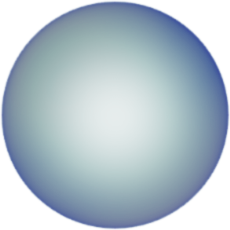 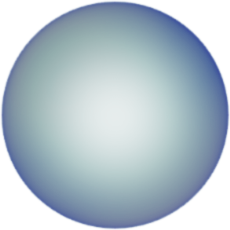 香港
深圳
沪深两市港股通每日额度由沪深两所分别监控
二、业务方案要点介绍
（三）适当性管理——《港股通投资者适当性管理指引》要点
会员应当对个人投资者是否符合投资者适当性条件进行核查，对其资产状况、知识水平、风险承受能力和诚信状况等进行综合评估
会员应当动态跟踪和持续了解个人投资者交易情况，至少每两年进行一次风险承受能力的后续评估，并对评估结果予以记录留存；会员应当配合本所的监督检查
会员应当向投资者充分告知参与港股通交易的主要风险，提示其审慎参与港股通交易，并要求其签署港股通交易风险揭示书；应当建立港股通投资者教育工作制度
会员对个人投资者是否符合投资者适当性条件进行核查后，应当与个人投资者签署港股通委托协议
特别注意：已开通沪港通权限的个人投资者仍需要符合“证券账户及资金账户合计不低于人民币50万元”等适当性条件，并履行《适当性指引》相关程序方可开通深港通权限
二、业务方案要点介绍
（三）适当性管理——《风险揭示书必备条款》新增关注点
《必备条款》在列明两地市场法规差异、标的股票动态调整、交易结算制度处理差异、技术故障等风险问题的同时，新增了以下关注点：
3
2
1
市场波动调节机制等需要投资者特别关注的事项
两地市场风险警示及退市制度差异
中小市值股票价格波动
第四条：提示投资者注意，与内地证券市场相比，香港市场在股票交易风险警示、退市规则等方面存在一定差异，存在直接退市风险，投资者应当关注可能产生的风险。
第十五条：提示投资者注意，香港市场建立了市场波动调节机制，但对股票交易价格不设置涨跌幅限制，投资者应当关注可能产生的风险。
第三条：提示投资者注意，港股通股票尤其是部分中小市值股票，可能出现因公司基本面变化、异常交易情形等原因而引起股价较大波动的情形，投资者应关注可能产生的风险。
会员应当据此制定深港通的《港股通交易风险揭示书》，要求投资者签字并确认已知晓全部风险，提示投资者参与港股通交易可能遭受损失的风险
[Speaker Notes: 中小市值股票价格波动、
两地市场风险警示及退市制度差异
市场波动调节机制等需要投资者特别关注的事项]
二、业务方案要点介绍
（四）交易机制
港股市场增加两项新的港股通交易机制：
收盘集合竞价机制
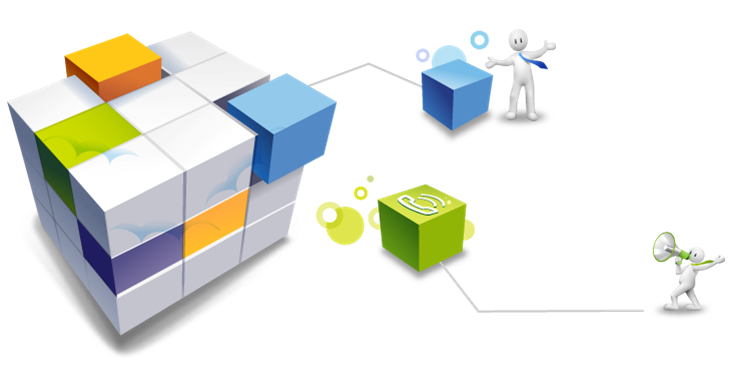 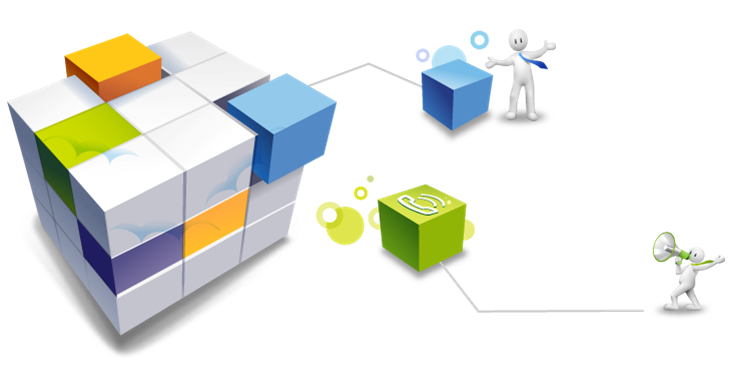 2016年7月25日起实施
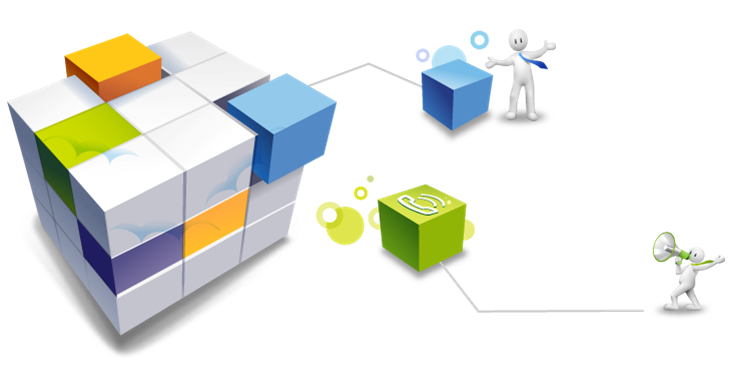 对部分证券实施收盘集合竞价：恒生综合大型股、中型股、AH股、及所有ETF；
在现有收盘时间的基础上延长10分钟收盘集合竞价：
     （1）16:00-16:01为参考价定价时间；
     （2）16:01进入收市竞价阶段，开始接受申报及撤销申报（参考价的5%）；
     （3）16:06不可撤销申报（价格在最低卖价和最高买价之间）；
     （4）16:08-16:10为随机结束时段；
     （5）半日市时，在12点收盘的基础上延长10分钟进行收市竞价；
市场波动调节机制
2016年8月22日起实施
对部分证券实施市场波动调节机制：
      股票包括恒生指数及恒生国企指数成分股（目前81只）；
偏离参考价一定幅度（股票10%）将触发市场波动调节机制：
（1）9点45之前、15:45之后不触发市场波动调节机制；
（2）早市和午市最多各触发一次；
（3）触发参考价以前5分钟最后成交价确定；
（4）市场波动调节机制时长为5分钟，在此期间内申报价不得超过参考价的±10%；
二、业务方案要点介绍
（五）结算汇率
独立换汇
会员应向投资者充分揭示沪、深结算汇率的差异
深、沪结算分公司独立换汇
参考汇率相同

结算汇率不同
机制相同
深、沪两司换汇机制相同，每日参考汇率完全一致
由于沪深两所交易量不同，按照买卖轧差摊分成本后，汇率分摊至投资者可能存在较小差异
成本分摊不同
二、业务方案要点介绍
（六）其他注意事项
通过上交所港股通买入的港股不能通过深交所港股通卖出
通过深交所港股通买入的港股不能通过上交所港通通卖出
沪深港股通证券账户股票
不能交叉卖出
通过上交所港股通卖出港股的资金可用于买入深交所港股通的港股，通过深交所港股通卖出港股的资金可用于买入上交所港股通的港股
沪深港股通资金账户资金
可以交叉使用
沪深两所账户体系不同
上交所指定交易，深交所可转托管
目 录
概述
一
业务方案要点介绍
二
下一步工作安排
三
三、下一步工作安排
（一）交易所整体安排
发布业务规则，包括业务实施办法、交易规则、适当性管理指引、委托协议必备条款、风险揭示书必备条款、网络投票细则等
市场组织
9月30日前
10月中旬前
发布《港股通会员业务指南》，做好上线组织工作
技术测试
视情况启动现场检查
10月底前
组织参与机构与SPV签约
11月上旬
投资者教育
参与机构申请交易单元权限（同步申请开通结算业务）
三、下一步工作安排
（一）交易所整体安排
9月30日前
市场参与者完成技术准备
市场组织
9月12日
开始
提供联网测试环境
10月17日至
11月11日
技术测试
组织业务仿真测试
10月22日开始
组织全网测试
投资者教育
开通日前
的周末
通关测试
三、下一步工作安排
（一）交易所整体安排
市场组织
下发关于会员开展深港通下的港股通投资者教育工作的通知，9月30日前报送工作方案
9月上旬
10月中上旬
下发券商投教讲师培训通知
技术测试
10月中旬起
在深圳、北京、上海开展三场券商投教讲师培训
通过官网深港通投教专栏、微信、微博向市场推送投教信息
在主要证券报刊开设深港通投教专栏，投放投教文章
港股通模拟交易系统测试验收，开通前上线
深港通标的公布后，互动易、分析易改版上线
10月起
投资者教育
三、下一步工作安排
（二）工作要求
8月22日，深交所联合中国结算深圳分公司发布《关于启动深港通相关准备工作的通知》，希望市场机构积极做好深港通下港股通的业务和技术准备工作：
认真制定港股通业务实施方案和计划；
抓紧进行港股通业务的技术开发和测试；
成立专门工作小组，积极做好组织保障和人员支持工作；
按要求做好港股通业务的投资者教育和适当性管理工作（会员）
计划第一批上线的市场机构应当：
9月底前完成技术开发准备工作，达到可参与深交所和中国结算深圳分公司相关测试的要求；
11月上旬完成各项准备工作，达到可开通深港通业务的要求。
不能实现第一批上线的机构也请填写《港股通业务情况统计表》并按时提交，并关注我所后续安排
三、下一步工作安排
（二）工作要求—现场检查
包括公司港股通准备工作情况汇报材料；港股通业务方案及制度汇编；公司港股通技术相关文档；公司港股通投资者教育相关记录和资料。
相关业务文件
现场检查准备
包括交易系统、行情系统、周边系统、结算系统、风控系统等环境。演示环境中配置好演示数据：包括不同资产的客户，客户持仓、客户资金、历史的交易信息等。
港股通系统
演示
相关人员
包括公司高管、沪港通业务小组组长，业务、技术、结算、投教等小组成员以及营业部客户经理。
三、下一步工作安排
（二）工作要求—SPV签约
深交所会员管理部
通过技术测试
领取或下载
港股通服务协议
市场机构
领取协议：通过技术测试的会员或特定机构可与本所会员管理部联系，领取《港股通服务协议》文本（或通过会员业务专区下载）；

会员签署：签署完毕后将2份原件寄往本所
    
SPV签署：本所证券交易服务公司签署完毕后将1份原件寄还会员，另1份存档；
三、下一步工作安排
（二）工作要求—交易单元申请
申请条件
申请材料
业务申请书；
与本所证券交易服务公司签署的《港股通服务协议》；
港股通业务实施方案；
港股通业务投资者适当性管理制度（特定机构无需提交）。
制定港股通业务方案和实施计划；
通过港股通现场检查和技术测试；
与本所证券交易服务公司（中国创盈市场服务有限公司）签订《港股通服务协议》；
采取托管人模式结算的特定机构，应当会同托管人制订港股通交易相关结算方案、业务制度和操作流程，并督促托管人进行港股通业务相关技术开发。
备注：已有的交易单元可以直接开通港股通权限，不得使用被冻结的交易单元和QFII交易单元，新交易单元需申请成功后再开通港股通权限；申请交易单元权限一般需3至5个工作日
三、下一步工作安排
（二）会员工作要求—投资者教育
制定并落实投教制度方案：会员应充分认识港股通业务投教工作的重要性，加强组织和协调，建立港股通投资者教育工作制度，制定并落实港股通投资者教育工作方案的各项内容。

选派人员参与投教讲师培训：投教讲师承担会员内部后续的港股通业务培训职责。

深入开展风险揭示，加强内部人员培训：相关营销、开户、投资顾问、客户服务人员应熟悉了解深港通业务规则、制度差异等相关业务知识，针对性制作投资者教育及风险揭示宣传材料，开展内部培训，确保每个营业部至少有两名能够开展港股通投资者培训并为投资者解答常见问题的工作人员。

关注官方投教内容，多渠道开展投资者教育：关注深交所网站投教专栏及微信、微博向市场投放的港股通宣传材料及投教文章，通过公司网站及营业部现场培训等方式开展港股通投资者教育工作。
三、下一步工作安排
（三）沟通联络机制
会员业务专区：及时关注业务规则和通知；上传提交相关文件

深交所和中国结算深圳分公司建立深港通QQ群：468790471，将定期、分批回复问题 

有关咨询通过电邮或致电，具体如下：

     业务：0755-88668511、88668892、88668608，   邮箱： sgt@szse.cn

     技术：0755-88668446、88668467  邮箱： fengli@szse.cn
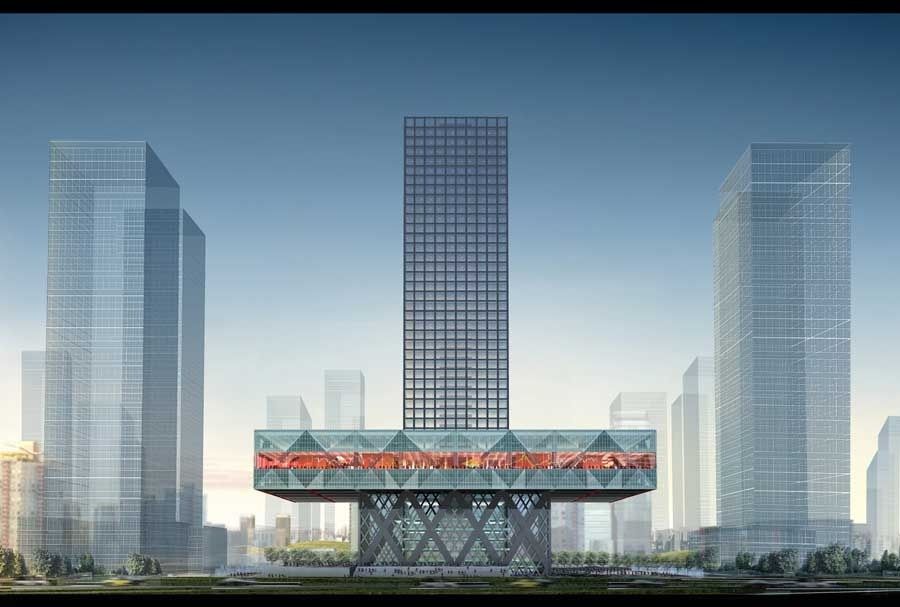 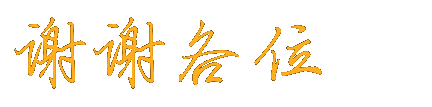